Longest Increasing Subsequence
By Adri Wessels
IOI Training Camp 3 (9-10 March 2019)
The Problem:
Given a sequence (e.g. 10, 2, 6, 13, 4, 5) find a subsequence (e.g. 2, 13, 4) such that the subsequence is the longest (strictly) increasing subsequence.
The Solution:
The solution uses DP.
Let seq be the array containing the sequences.
We let mem be an array where mem[j] stores the index k of the smallest seq[k] such that there is an increasing subsequence of length j ending with seq[k].
We let prev[j] store the second last number in the longest increasing subsequence ending at seq[j].

Now we build up mem by noticing that if seq[i] is less than seq[mem[j]] and seq[i] is greater than seq[mem[j-1]] then mem[j] should be i because then you end the subsequence with a lower number.
The Solution:
Also prev[i] is then set to mem[j-1] because at this point in time the sequence ending with seq[mem[j-1]] is the smallest sequence that is    j-1 long and thus the optimal choice to go before I in a subsequence.

We then iterate over the entire list and fill in mem and prev while keeping track of the length of our longest increasing subsequence.

At the end we start at mem[length] and work backwards along the subsequence by using prev to eventually get the full sequence.
The Example:
We will use the commonly used example from Wikipedia which is the sequence:
	0, 8, 4, 12, 2, 10, 6, 14, 1, 9, 5, 13, 3, 11, 7, 15

Reminder:
mem[j] = k s.t. s[k] is the smallest last number in an increasing subsequence of length j.
prev[j] = the second last number in the longest increasing subsequence ending at seq[j].
The Example:
Indices:
Seq:
Current index i = -1
Mem: 0
Prev: 




Reminder:
mem[j] = k s.t. s[k] is the smallest last number in an increasing subsequence of length j.
prev[j] = the second last number in the longest increasing subsequence ending at seq[j].
The Example:
Indices:
Seq:
Current index i = 0
Mem: 0, 0
Prev: 0




Reminder:
mem[j] = k s.t. s[k] is the smallest last number in an increasing subsequence of length j.
prev[j] = the second last number in the longest increasing subsequence ending at seq[j].
The Example:
Indices:
Seq:
Current index i = 1;
Mem: 0, 0, 1
Prev: 0, 0




Reminder:
mem[j] = k s.t. s[k] is the smallest last number in an increasing subsequence of length j.
prev[j] = the second last number in the longest increasing subsequence ending at seq[j].
The Example:
Indices:
Seq:
Current index i = 2;
Mem: 0, 0, 2
Prev: 0, 0, 0




Reminder:
mem[j] = k s.t. s[k] is the smallest last number in an increasing subsequence of length j.
prev[j] = the second last number in the longest increasing subsequence ending at seq[j].
The Example:
Indices:
Seq:
Current index i = 3;
Mem: 0, 0, 2, 3
Prev: 0, 0, 0, 2




Reminder:
mem[j] = k s.t. s[k] is the smallest last number in an increasing subsequence of length j.
prev[j] = the second last number in the longest increasing subsequence ending at seq[j].
The Example:
Indices:
Seq:
Current index i = 4;
Mem: 0, 0, 4, 3
Prev: 0, 0, 0, 2, 0




Reminder:
mem[j] = k s.t. s[k] is the smallest last number in an increasing subsequence of length j.
prev[j] = the second last number in the longest increasing subsequence ending at seq[j].
The Example:
Indices:
Seq:
Current index i = 5;
Mem: 0, 0, 4, 5
Prev: 0, 0, 0, 2, 0, 4




Reminder:
mem[j] = k s.t. s[k] is the smallest last number in an increasing subsequence of length j.
prev[j] = the second last number in the longest increasing subsequence ending at seq[j].
The Example:
Indices:
Seq:
Current index i = 6;
Mem: 0, 0, 4, 6
Prev: 0, 0, 0, 2, 0, 4, 4




Reminder:
mem[j] = k s.t. s[k] is the smallest last number in an increasing subsequence of length j.
prev[j] = the second last number in the longest increasing subsequence ending at seq[j].
The Example:
Indices:
Seq:
Current index i = 7;
Mem: 0, 0, 4, 6, 7
Prev: 0, 0, 0, 2, 0, 4, 4, 6




Reminder:
mem[j] = k s.t. s[k] is the smallest last number in an increasing subsequence of length j.
prev[j] = the second last number in the longest increasing subsequence ending at seq[j].
The Example:
Indices:
Seq:
Current index i = 8;
Mem: 0, 0, 8, 6, 7
Prev: 0, 0, 0, 2, 0, 4, 4, 6, 0




Reminder:
mem[j] = k s.t. s[k] is the smallest last number in an increasing subsequence of length j.
prev[j] = the second last number in the longest increasing subsequence ending at seq[j].
The Example:
Indices:
Seq:
Current index i = 9;
Mem: 0, 0, 8, 6, 9
Prev: 0, 0, 0, 2, 0, 4, 4, 6, 0, 6




Reminder:
mem[j] = k s.t. s[k] is the smallest last number in an increasing subsequence of length j.
prev[j] = the second last number in the longest increasing subsequence ending at seq[j].
The Example:
Indices:
Seq:
Current index i = 10;
Mem: 0, 0, 8, 10, 9
Prev: 0, 0, 0, 2, 0, 4, 4, 6, 0, 6, 8




Reminder:
mem[j] = k s.t. s[k] is the smallest last number in an increasing subsequence of length j.
prev[j] = the second last number in the longest increasing subsequence ending at seq[j].
The Example:
Indices:
Seq:
Current index i = 11;
Mem: 0, 0, 8, 10, 9, 11
Prev: 0, 0, 0, 2, 0, 4, 4, 6, 0, 6, 8, 9




Reminder:
mem[j] = k s.t. s[k] is the smallest last number in an increasing subsequence of length j.
prev[j] = the second last number in the longest increasing subsequence ending at seq[j].
The Example:
Indices:
Seq:
Current index i = 12;
Mem: 0, 0, 8, 12, 9, 11
Prev: 0, 0, 0, 2, 0, 4, 4, 6, 0, 6, 8, 9, 8




Reminder:
mem[j] = k s.t. s[k] is the smallest last number in an increasing subsequence of length j.
prev[j] = the second last number in the longest increasing subsequence ending at seq[j].
The Example:
Indices:
Seq:
Current index i = 13;
Mem: 0, 0, 8, 12, 9, 13
Prev: 0, 0, 0, 2, 0, 4, 4, 6, 0, 6, 8, 9, 8, 9




Reminder:
mem[j] = k s.t. s[k] is the smallest last number in an increasing subsequence of length j.
prev[j] = the second last number in the longest increasing subsequence ending at seq[j].
The Example:
Indices:
Seq:
Current index i = 14;
Mem: 0, 0, 8, 12, 14, 13
Prev: 0, 0, 0, 2, 0, 4, 4, 6, 0, 6, 8, 9, 8, 9, 12




Reminder:
mem[j] = k s.t. s[k] is the smallest last number in an increasing subsequence of length j.
prev[j] = the second last number in the longest increasing subsequence ending at seq[j].
The Example:
Indices:
Seq:
Current index i = 15;
Mem: 0, 0, 8, 12, 14, 13, 15
Prev: 0, 0, 0, 2, 0, 4, 4, 6, 0, 6, 8, 9, 8, 9, 12, 13




Reminder:
mem[j] = k s.t. s[k] is the smallest last number in an increasing subsequence of length j.
prev[j] = the second last number in the longest increasing subsequence ending at seq[j].
The Example:
Indices:
Seq:
Current index i = 15;
Mem: 0, 0, 8, 12, 14, 13, 15
Prev: 0, 0, 0, 2, 0, 4, 4, 6, 0, 6, 8, 9, 8, 9, 12, 13
Longest Increasing Subsequence:
In reverse: 15


Reminder:
mem[j] = k s.t. s[k] is the smallest last number in an increasing subsequence of length j.
prev[j] = the second last number in the longest increasing subsequence ending at seq[j].
The Example:
Indices:
Seq:
Current index i = 15;
Mem: 0, 0, 8, 12, 14, 13, 15
Prev: 0, 0, 0, 2, 0, 4, 4, 6, 0, 6, 8, 9, 8, 9, 12, 13
Longest Increasing Subsequence:
In reverse: 15, 11


Reminder:
mem[j] = k s.t. s[k] is the smallest last number in an increasing subsequence of length j.
prev[j] = the second last number in the longest increasing subsequence ending at seq[j].
The Example:
Indices:
Seq:
Current index i = 15;
Mem: 0, 0, 8, 12, 14, 13, 15
Prev: 0, 0, 0, 2, 0, 4, 4, 6, 0, 6, 8, 9, 8, 9, 12, 13
Longest Increasing Subsequence:
In reverse: 15, 11, 9


Reminder:
mem[j] = k s.t. s[k] is the smallest last number in an increasing subsequence of length j.
prev[j] = the second last number in the longest increasing subsequence ending at seq[j].
The Example:
Indices:
Seq:
Current index i = 15;
Mem: 0, 0, 8, 12, 14, 13, 15
Prev: 0, 0, 0, 2, 0, 4, 4, 6, 0, 6, 8, 9, 8, 9, 12, 13
Longest Increasing Subsequence:
In reverse: 15, 11, 9, 6


Reminder:
mem[j] = k s.t. s[k] is the smallest last number in an increasing subsequence of length j.
prev[j] = the second last number in the longest increasing subsequence ending at seq[j].
The Example:
Indices:
Seq:
Current index i = 15;
Mem: 0, 0, 8, 12, 14, 13, 15
Prev: 0, 0, 0, 2, 0, 4, 4, 6, 0, 6, 8, 9, 8, 9, 12, 13
Longest Increasing Subsequence:
In reverse: 15, 11, 9, 6, 2


Reminder:
mem[j] = k s.t. s[k] is the smallest last number in an increasing subsequence of length j.
prev[j] = the second last number in the longest increasing subsequence ending at seq[j].
The Example:
Indices:
Seq:
Current index i = 15;
Mem: 0, 0, 8, 12, 14, 13, 15
Prev: 0, 0, 0, 2, 0, 4, 4, 6, 0, 6, 8, 9, 8, 9, 12, 13
Longest Increasing Subsequence:
In reverse: 15, 11, 9, 6, 2, 0


Reminder:
mem[j] = k s.t. s[k] is the smallest last number in an increasing subsequence of length j.
prev[j] = the second last number in the longest increasing subsequence ending at seq[j].
The Example:
Indices:
Seq:
Current index i = 15;
Mem: 0, 0, 8, 12, 14, 13, 15
Prev: 0, 0, 0, 2, 0, 4, 4, 6, 0, 6, 8, 9, 8, 9, 12, 13
Longest Increasing Subsequence:
In reverse: 15, 11, 9, 6, 2, 0
Finally: 0, 2, 6, 9, 11, 15

Reminder:
mem[j] = k s.t. s[k] is the smallest last number in an increasing subsequence of length j.
prev[j] = the second last number in the longest increasing subsequence ending at seq[j].
The Code:
The Setup:
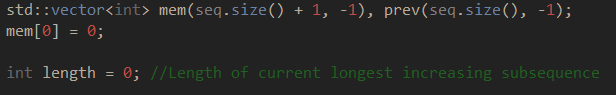 The Code:
The Loop:
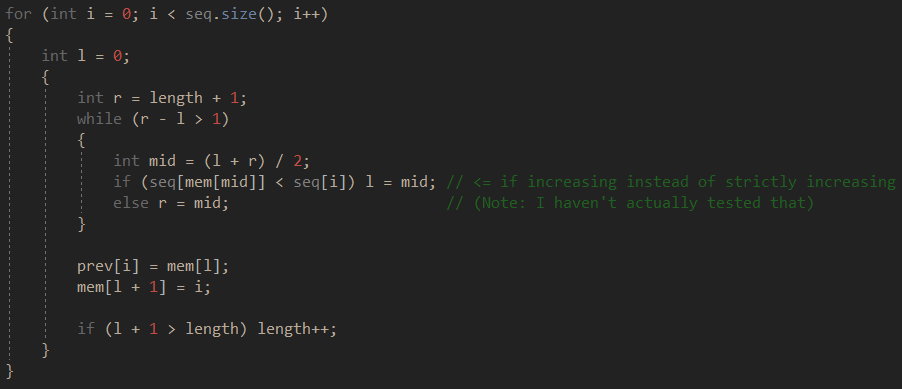 The Code:
The Result:
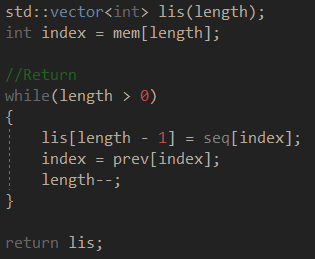